[Naslov plakata] Lorem ipsum dolor sit amet, consectetuer adipiscing elit maecenas porttitor congue massa fusce
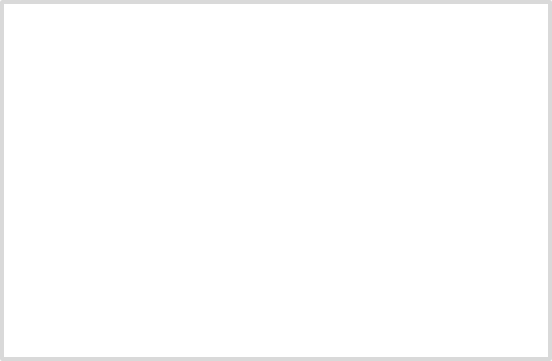 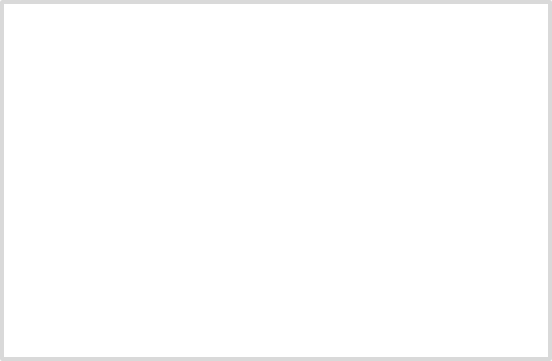 [Zamenjajte ta imena v nazivih z imeni dejanskih sodelavcev: Barbara Sankovič, PhD1; Janez Novak, PhD2; Primož Kosec, RN, BSN, MHA3 in Palčič Rok, MD41[Dodajte povezavo za prvega sodelavca], 2[Dodajte povezavo za drugega sodelavca], 3[Dodajte povezavo za tretjega sodelavca], 4[Dodajte povezavo za četrtega sodelavca]
povzetek
metode
rezultati
povzetek nima oznak in kaj se zgodi, ko dodam oznake
Tukaj navedite metode in opise
1. metoda
2. metoda
3. metoda
ozadje
Po potrebi dodajte naslov. Na zavihku »Osnovno« kliknite gumb B, če želite dodati krepko oblikovanje.
Element ozadja
Element ozadja
Element ozadja
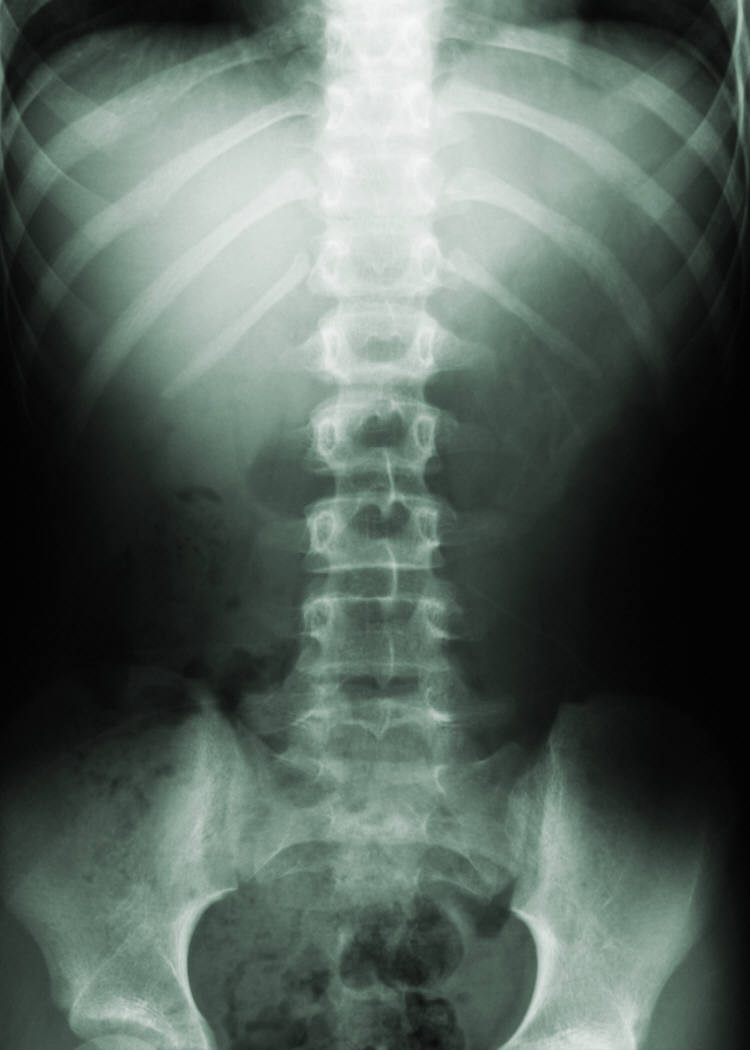 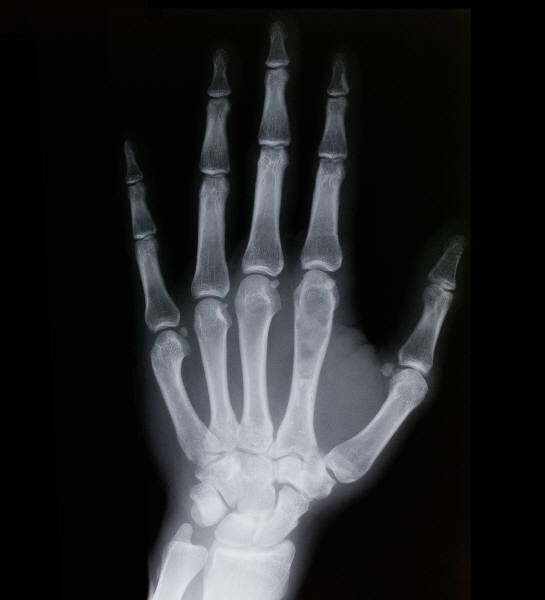 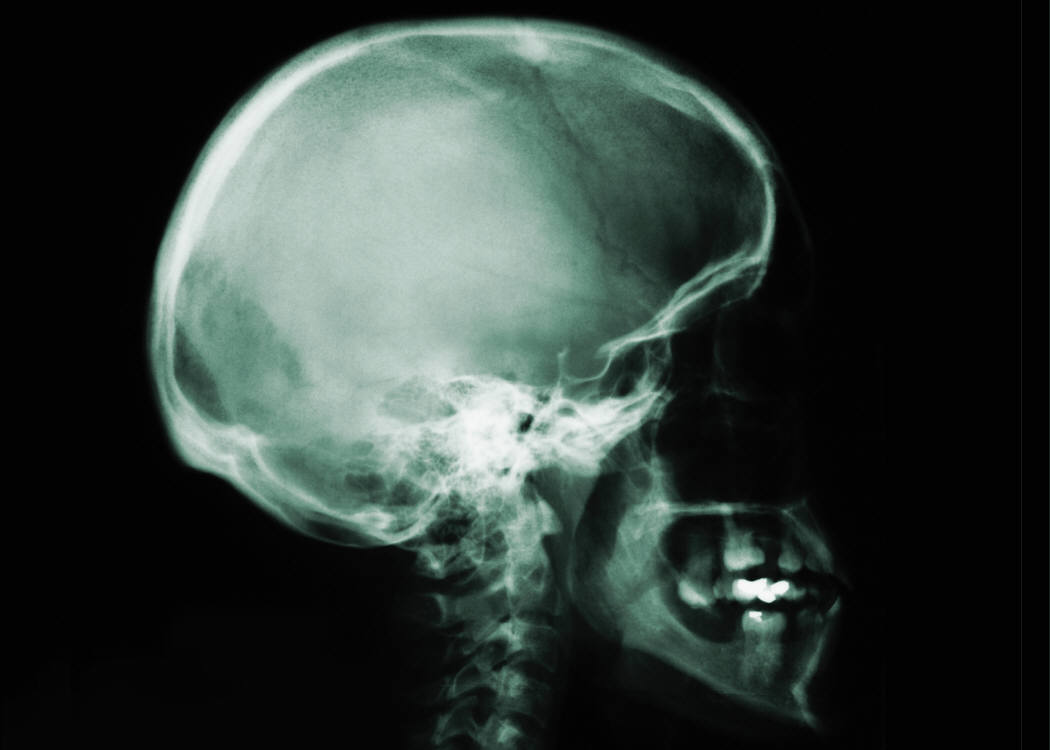 Tukaj vnesite naslov za vsebino ali slike.
cilji
rezultati
zaključki
Tukaj vnesite cilje
1. cilj
2. cilj
3. cilj
1. rezultat
2. rezultat
3. rezultat
1. zaključek
2. zaključek
3. zaključek
[Speaker Notes: Če želite zamenjati ta plakat, zamenjajte vzorčno vsebino s svojo. Če pa bi raje začeli popolnoma od začetka, na zavihku »Osnovno« kliknite gumb »Nov diapozitiv«, da vstavite novo stran. Nato v prazne označbe mest vnesite svoje besedilo in vsebino. Če potrebujete več označb mest za naslove, podnaslove ali telo besedila, kopirajte katere koli obstoječe označbe mest, nato pa nove povlecite na ustrezno mesto.]